আজকের ক্লাসে সকলকে
স্বাগতম
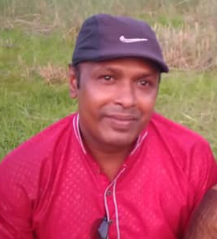 পরিচিতি
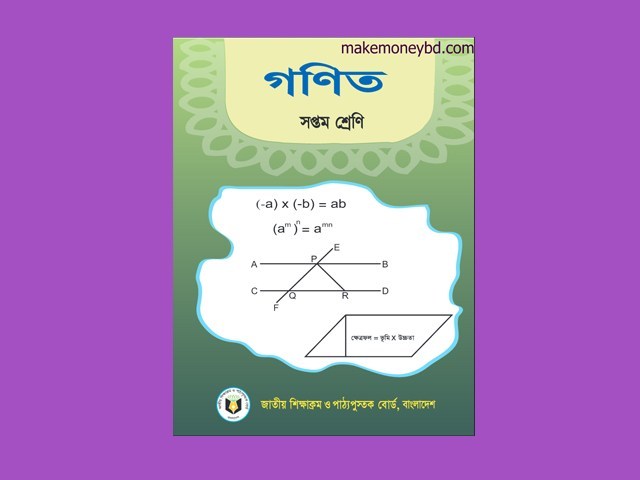 সরোজিত রায়
সহকারী শিক্ষক
চাড়াখালী এম এল মাধ্যমিক বিদ্যালয়
রাজাপুর, ঝালকাঠী
মোবাইল: ০১৭২৫০৭৪২১৯ 
ই-মেইল:sarojitray80@gmail.com
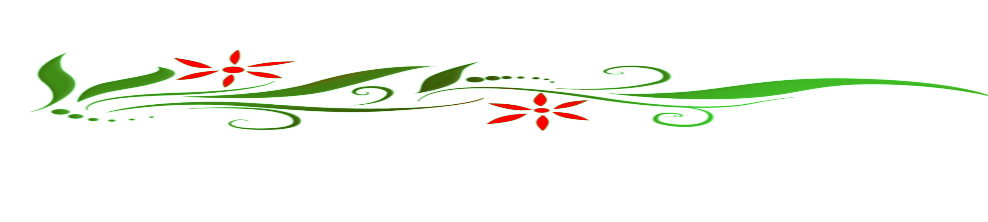 শ্রেণি:৭ম 
বিষয়:গণিত 
সময়: 5০ মিনিট
তারিখ: ০৪/0৯/২০20 খ্রিঃ
এসো নিচে আমরা কিছু ছবি দেখি
উপরের ছবিগুলোর মাধ্যমে কি বুঝতে পারছ
আজকের পাঠ 
  ত্রিভুজ
শিখনফল
এই পাঠ শেষে শিক্ষার্থীরা
1 ।  ত্রিভুজ  কি  তা ব্যাখ্যা করতে পারবে ।
২।  ত্রিভুজের অন্তঃস্থ ও বহিঃস্থ কোণ  বর্ণনা  করতে  পারবে ।
৩। ত্রিভুজের মৌলিক উপাদানগুলো প্রমাণ করতে  পারবে ।
৪ । বিভিন্ন শর্তসাপেক্ষে ত্রিভুজ আকতে পারবে ।
ত্রিভুজ কি ?
তিনটি  রেখাংশ দ্বারা আবদ্ধ ক্ষেত্রের সীমারেখাকে ত্রিভুজ বলা হয়।
রেখাংশ গুলোকে ত্রিভুজের বাহু বলে ।
 যে কোন দুইটি বাহুর সাধারন বিন্দুকে শীর্ষবিন্দু বলা হয় ।
 দুইটি বাহু শীর্ষ বিন্দুতে যে কোণ উৎপন্ন করে তা ত্রিভুজের একটি কোণ ।
 ত্রিভুজের তিনটি বাহু ও তিনটি কোণ আছে।
ত্রিভুজের আলোচ্য বিষয়

প্রত্যেক ত্রিভুজের ছয়টি অংশ আছে , তিনটি বাহু ও তিনটি কোণ । ত্রিভুজের এই ছয়টি অংশের কয়েকটি অপর একটি ত্রিভুজের অনুরুপ অংশের সমান হলে দুইটি
ত্রিভুজ সর্বসম হতে পারে । সুতরাং কেবল ঐ অংশগুলো দেওয়া থাকলে ত্রিভুজটির
আকার নির্দিষ্ট হয় এবং ত্রিভুজটি আকা যায়।
নিচের উপাত্তগুলো জানা থাকলে একটি নির্দিষ্ট ত্রিভুজ সহজেই আঁকা যায় 
তিনটি বাহু
দুইটি বাহু ও এদের অর্ন্তভুক্ত কোণ
একটি বাহু ও এদের সংলগ্ন দুইটি কোণ
দুইটি কোণ ও এদের একটির বিপরীত বাহু
দুইটি বাহু ও এদের একটির বিপরীত কোণ
সমকোণী ত্রিভুজের অতিভুজ ও অপর একটি বাহু অথবা কোণ ।
একক কাজ
১।ত্রিভুজ কি?
২।ত্রিভুজের কয়টি উপাত্ত ও কি কি?
ত্রিভুজের প্রকারভেদ
বাহুভেদে ত্রিভুজ তিন প্রকার , যেমন
যে ত্রিভূজের সকল বাহু সমান
 তাকে সমবাহু ত্রিভুজ বলে ।
১। সমবাহু ত্রিভুজ
যে ত্রিভূজের দুইটি বাহু সমান 
তাকে সমদ্বিবাহু ত্রিভুজ বলে ।
২।সমদ্বিবাহু ত্রিভুজ
যে ত্রিভুজের তিনটি বাহু পরস্পর 
অসমান তাকে বিষমবাহু ত্রিভুজ বলে ।
৩। বিষমবাহু ত্রিভুজ
কোণ ভেদে ত্রিভুজ তিন প্রকার , যেমন
যে ত্রিভুজের তিনটি কোণই সূক্ষ্মকোণ 
তাকে সূক্ষ্মকোণী ত্রিভুজ বলে ।
সূক্ষ্মকোণী ত্রিভুজ
যে ত্রিভূজের একটি কোন সমকোণ বা
 ৯০ ডিগ্রী  তাকে সমকোণী ত্রিভুজ বলে ।
সমকোণী ত্রিভুজ
যে ত্রিভুজের একটি কোণ স্থুলকোণ
 তাকে স্থূলকোণী ত্রিভুজ বলে ।
স্থূলকোণী  ত্রিভুজ
দলীয় কাজ
১. সমদ্বিবাহু ত্রিভুজ কাকে বলে ? চিত্র অঙ্কন কর ।
২. একটি সমকোনী ত্রিভূজ কাকে বলে ? চিত্র অঙ্কন কর ।
ত্রিভুজের বহিঃস্থ ও অন্তঃস্থ কোণ
কোণ ত্রিভুজের একটি বাহু বর্ধিত করলে যে কোণ উৎপন্ন হয় তা  ত্রিভুজটির একটি বহিঃস্থ কোণ । এই কোণের সন্নিহিত কোণটি ছাড়া ত্রিভুজের অপর দুইটি কোণকে এই বহিঃস্থ  কোণের বিপরীত অন্তঃস্থ কোণ বলা হয় ।
A
বহিঃস্থ  কোণ
অন্তঃস্থ কোণ
D
B
C
ত্রিভুজের মধ্যমা
ত্রিভুজের শীর্ষবিন্দু থেকে বিপরীত বাহুর মধ্যবিন্দু পর্যন্ত 
অন্কিত রেখাংশ মধ্যমা ।
A
B
D
C
ত্রিভুজের উচ্চতা
AM , ABC  ত্রিভুজের উচ্চতা । প্রত্যেক শীর্ষবিন্দু  হতে 
    ত্রিভুজের উচ্চতা নির্ণয় করা যায় ।
A
B
M
C
মুল্যায়ন
1 ) ত্রিভুজের কয়টি মধ্যমা ? কয়টি উচ্চতা ?
2 )  একটি ত্রিভুজ আক , যার উচ্চতা ও মধ্যমা একই রেখাংশ ।
3 ) একটি ত্রিভুজের কয়টি বহিঃস্থ কোণ ।
বাড়ীর কাজ
“ত্রিভুজের কোন একটি বাহুকে বর্ধিত করলে উৎপন্ন বহিঃস্থ কোণ,অন্তঃস্থ বিপরীত কোণ দুইটির সমষ্টির সমান।” যৌক্তিক ও গাণিতিকভাবে প্রমাণ করে নিয়ে আসবে ।
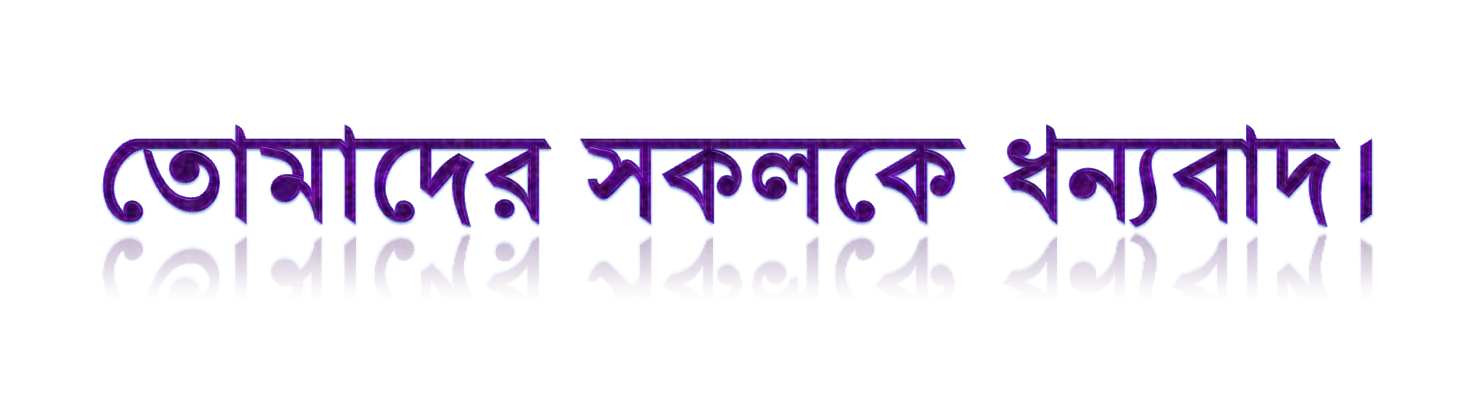